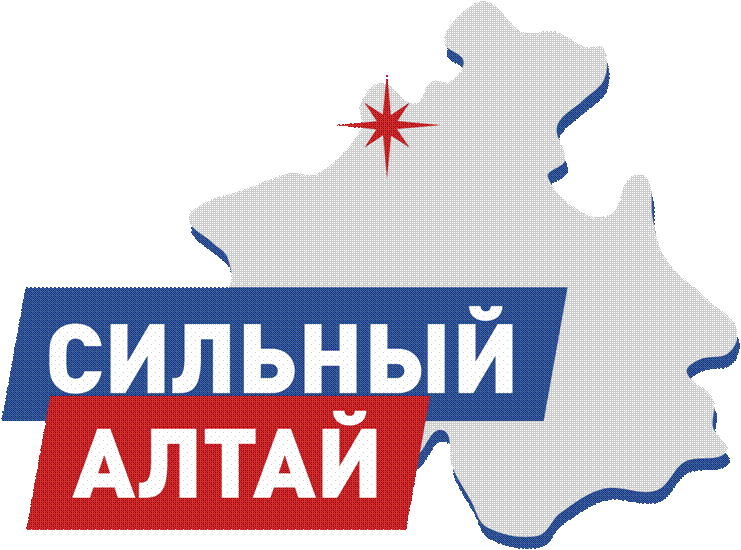 Итоги выполнения Плана мероприятий по реализации программы развития «Сильный Алтай»за 9 месяцев 2021 года
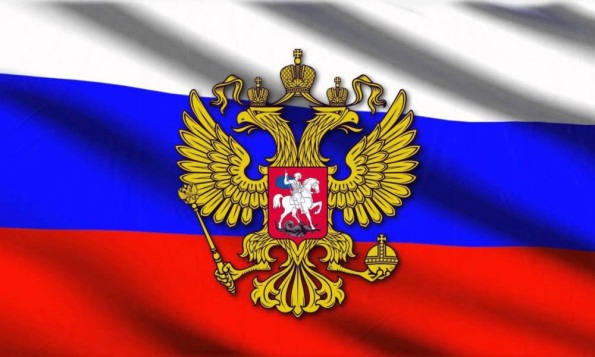 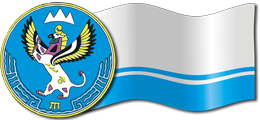 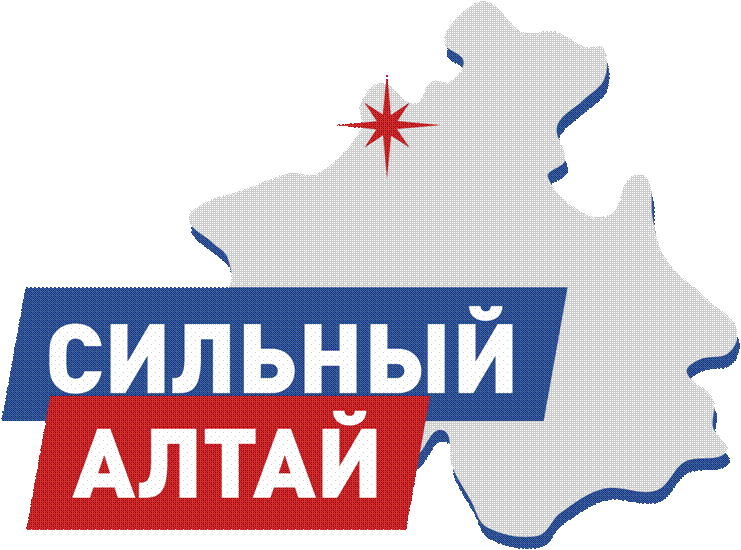 0 (0%)незавершенных контрольных точек, 
получивших старт в 2020 г.
10  (84%)
контрольных точек
завершены в 2019 г.
12
контрольных 
точек
(с нарастающим итогом
с 2019 года)
1 (8%)контрольная точка, переходящая 
с 2019 г.
1 (8%)
контрольная
точка
со сроком начала 
реализации с 2021 г.
Программа развития «Сильный Алтай»: мероприятия дорожной карты
2
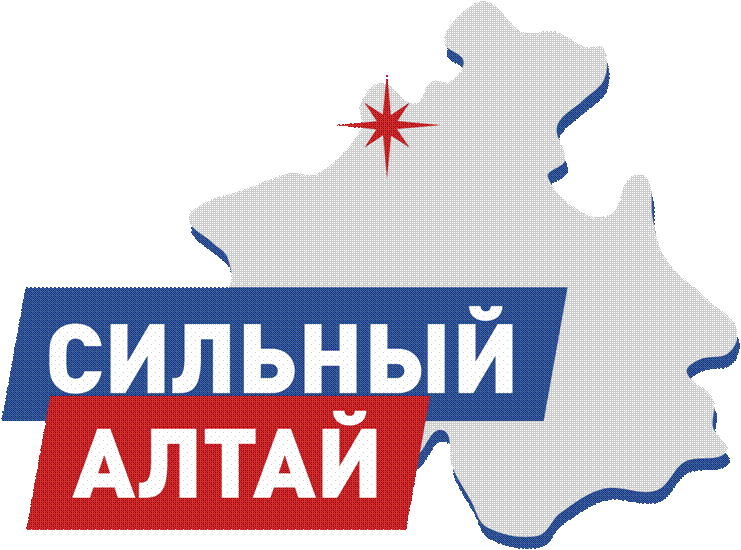 Развитие инфраструктуры
3
контрольных точки 
в 2021 г.
3
исполнены
100%
3
3
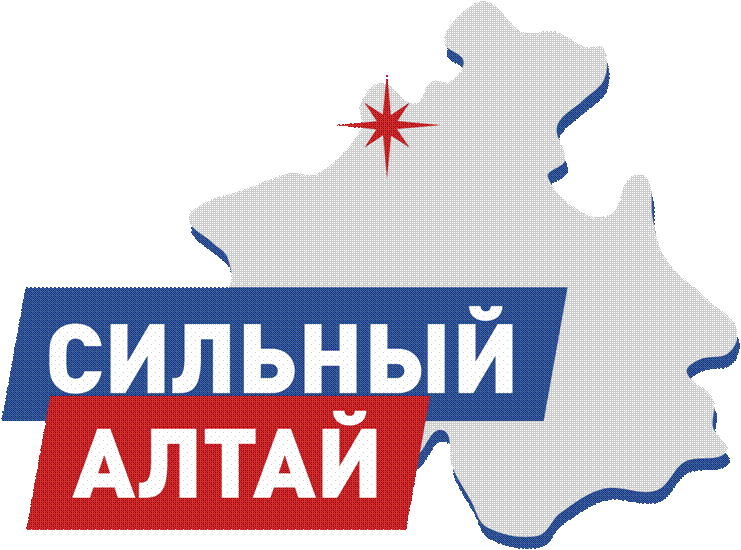 Развитие инфраструктуры
Подключение социально-значимых объектов Республики Алтай к сети «Интернет»
В 2021 году подключено 112 СЗО:
1 сельская администрация (с. Майск)
47 общеобразовательных организаций
54 фельдшерско-акушерских пункта
8 пожарных постов
2 общественные библиотеки
4
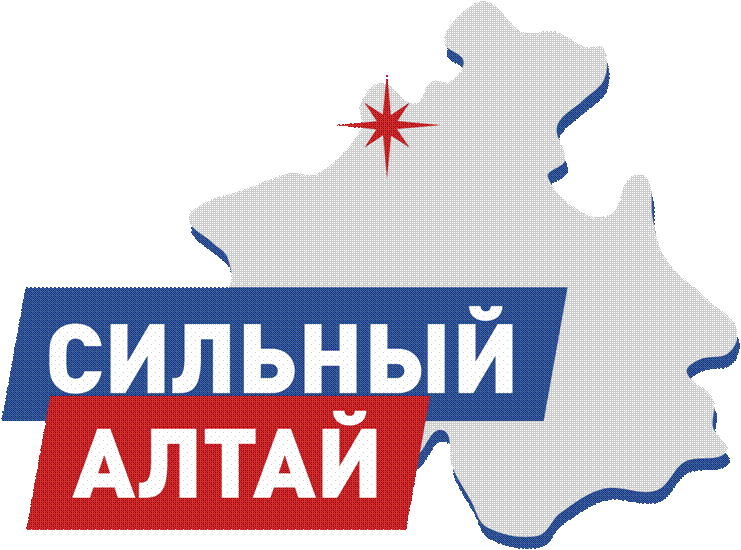 Развитие инфраструктуры
Создание точки доступа к услугам связи в населенных пунктах с низким качеством услуг или полным их отсутствием через проект объединенной спутниковой сети
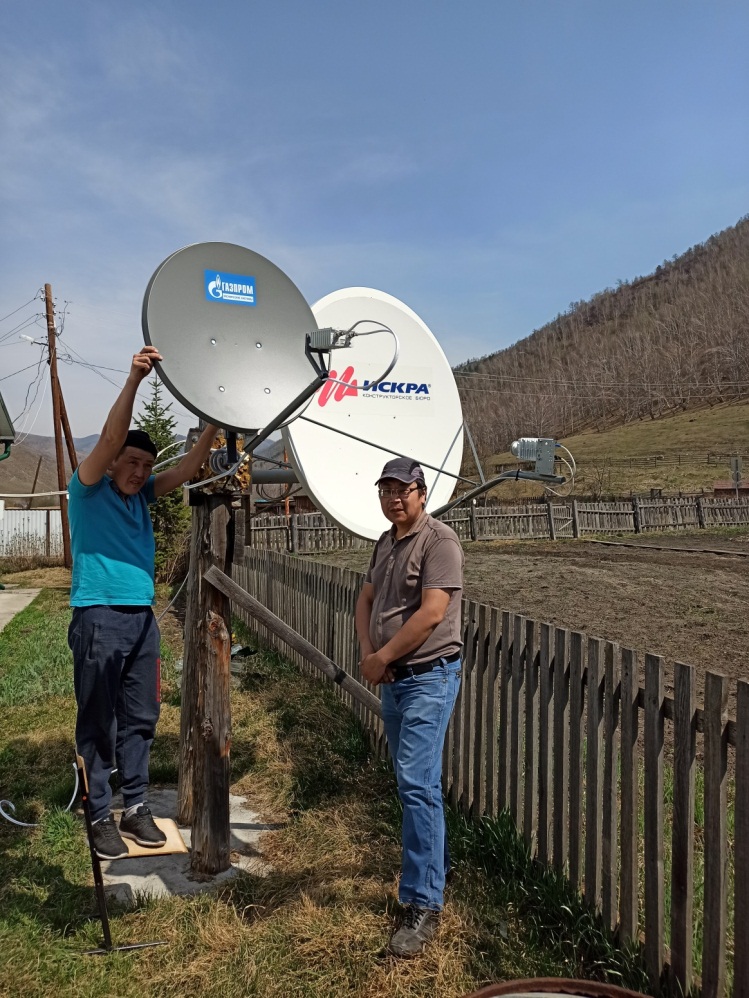 Проект подразумевает обеспечение сельских жителей сотовой связью и доступом в «Интернет» в радиусе до 100 метров от места установки и со скоростью передачи данных до 5 Мбит/сек.
На сегодня точки доступа развернуты в 15 малых, труднодоступных селах республики, в которых проживают больше 2000 человек.
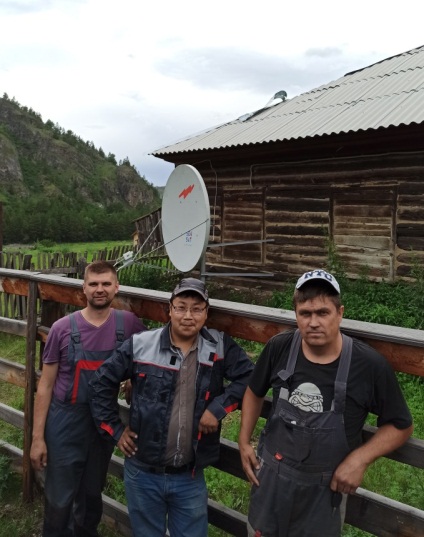 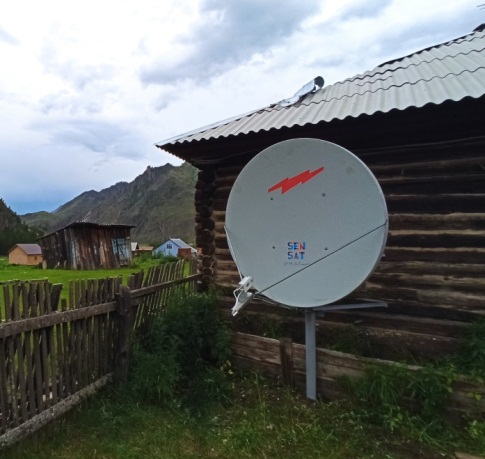 5
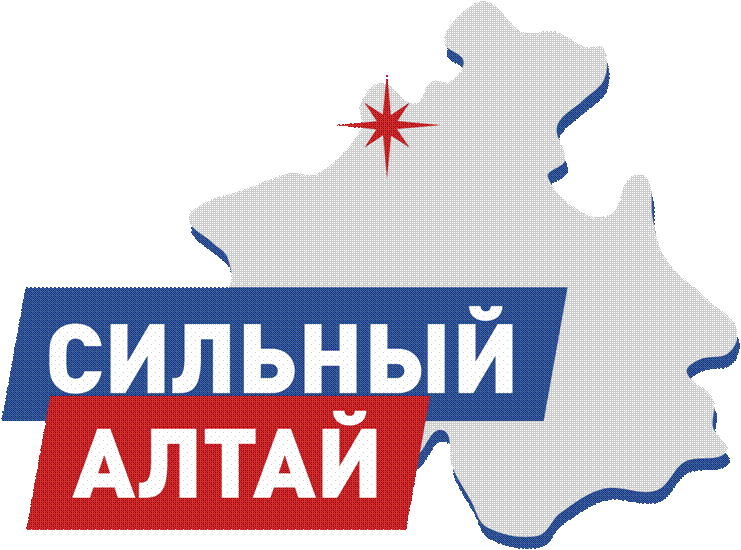 Контрольные точки с риском неисполнения
1. Контрольные точки с риском неисполнения отсутствуют
2. Не выполненных в срок контрольных
точек нет
6